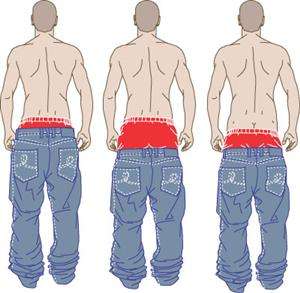 Quelle est l’origine du... 
baggy


Dis pourquoi…la Terre est ronde?
2010, p. 103 
Frédéric Bosc
Hachette Jeunesse
Objectifs
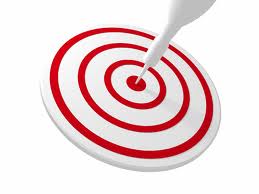 In this lesson students will learn:

     SKILL: 
Look  for English COGNATES
        Look  for   CONNECTORS

     LANGUAGE: 
TOOL WORDS demonstrative pronouns (celui, ceux-ci)
PASSIVE FORM with SE (s’inspire de) 

VOCAB: 
PAST PARTICIPLES used as adjectives or nouns
CONNECTORS en effet / ceux-ci / ainsi
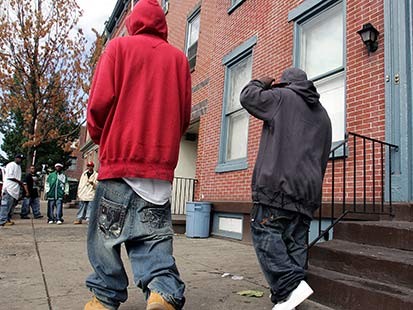 Quelle est l’origine du baggy ?


Le pantalon baggy s’inspire de celui porté par les détenus des prisons américaines. Ceux-ci sont en effet privés de leur ceinture par mesure de sécurité, et leur pantalon tombe ainsi sur les hanches.
Quelle est l’origine du baggy ?………………………………..…………….……………………………………………………………………………………………….….
Le pantalon baggy s’inspire de celui porté par      …………………………………………………..………………………………………………………………….………………………………………………………………………………………………………………………………… les détenus des prisons américaines. Ceux-ci sont en effet ………………….………………………………………………………………..…………………………….………………………………………………………………………………………………………………………………………. privés de leur ceinture par mesure de sécurité, ………………………………………………….…………………………………..……………………………………………….………………………………………………………………………………………………………………… et leur pantalon tombe ainsi sur les hanches. ………….. .…………………………………………………………………………………………………………………………………………….……………………………………………………………………………………………………………
Ponctuation
.   point
… points de suspension
-   tiret
,   virgule

LETTRE MAJUSCULE
Quelle est l’origine du baggy ?………………………………..…………….……………………………………………………………………………………………….….
Le pantalon baggy s’inspire de celui porté par      …………………………………………………..………………………………………………………………….………………………………………………………………………………………………………………………………… les détenus des prisons américaines. Ceux-ci sont en effet ………………….………………………………………………………………..…………………………….………………………………………………………………………………………………………………………………………. privés de leur ceinture par mesure de sécurité, ………………………………………………….…………………………………..……………………………………………….………………………………………………………………………………………………………………… et leur pantalon tombe ainsi sur les hanches. ………….. .…………………………………………………………………………………………………………………………………………….……………………………………………………………………………………………………………
Mots transparents
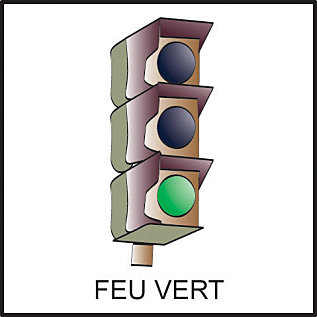 Green Light Words
Quelle est l’origine du baggy ?………………………………..…………….……………………………………………………………………………………………….….
Le pantalon baggy s’inspire de celui porté par      …………………………………………………..………………………………………………………………….………………………………………………………………………………………………………………………………… les détenus des prisons américaines. Ceux-ci sont en effet ………………….………………………………………………………………..…………………………….………………………………………………………………………………………………………………………………………. privés de leur ceinture par mesure de sécurité, ………………………………………………….…………………………………..……………………………………………….………………………………………………………………………………………………………………… et leur pantalon tombe ainsi sur les hanches. ………….. .…………………………………………………………………………………………………………………………………………….……………………………………………………………………………………………………………
Quelle est l’origine du baggy ?………………………………..…………….……………………………………………………………………………………………….….
Le pantalon baggy s’inspire de celui porté par      ………………………pants…………baggy………………………………………………………………….………………………………………………………………………………………………………………………………… les détenus des prisons américaines. Ceux-ci sont en effet ………………….…………………prisons………American……………..…………………………….………………………………………………………………………………………………………………………………………. privés de leur ceinture par mesure de sécurité, ………………………………………………….……………………………measure………….………security……………….……………………………………………………………………………………………………………… et leur pantalon tombe ainsi sur les hanches. ………….. .……………………pants……………………………………………………………………………………………………………….……………………………………………………………………………………………………………
Mots outils
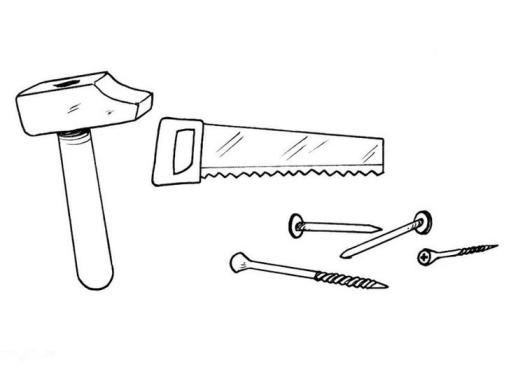 Tool Words
       (1 syllabe)
Quelle est l’origine du baggy ?………………………………..…………….……………………………………………………………………………………………….….
Le pantalon baggy s’inspire de celui porté par      ………………………pants…………baggy………………………………………………………………….………………………………………………………………………………………………………………………………… les détenus des prisons américaines. Ceux-ci sont en effet ………………….…………………prisons………American……………..…………………………….………………………………………………………………………………………………………………………………………. privés de leur ceinture par mesure de sécurité, ………………………………………………….……………………………measure………….………security……………….……………………………………………………………………………………………………………… et leur pantalon tombe ainsi sur les hanches. ………….. .……………………pants……………………………………………………………………………………………………………….……………………………………………………………………………………………………………
Quelle est l’origine du baggy ?………………………………..…………….……………………………………………………………………………………………….….
Le pantalon baggy s’inspire de celui porté par      ………………………pants…………baggy………………………………………………………………….………………………………………………………………………………………………………………………………… les détenus des prisons américaines. Ceux-ci sont en effet ………………….…………………prisons………American……………..…………………………….………………………………………………………………………………………………………………………………………. privés de leur ceinture par mesure de sécurité, ………………………………………………….……………………………measure………….………security……………….……………………………………………………………………………………………………………… et leur pantalon tombe ainsi sur les hanches. ………….. .……………………pants……………………………………………………………………………………………………………….……………………………………………………………………………………………………………
Quelle est l’origine du baggy ?…………which..……the……….of…the…………………………………………………………………………………………….….
Le pantalon baggy s’inspire de celui porté par      …………the………pants…………baggy…………………………of/by……the.one……………………by…………….……….…………………………………………………………………………………………………… les détenus des prisons américaines. Ceux-ci sont en effet the……………….……of.the…..prisons………American…….……The..latter.……………in………….……………………………………………………………………………………………………………………………. privés de leur ceinture par mesure de sécurité, …………………of………their…………….………………by…………measure………of….………security……………….…………………………………………………………………………………………………………… et leur pantalon tombe ainsi sur les hanches. ………….. .and…their………pants………………………………………on……the……………………………………………………….……………………………………………………………………………………………………………
Mots translucides
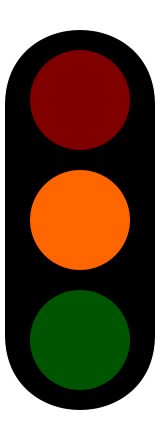 Orange/Yellow Light words
         (Slow down)
Quelle est l’origine du baggy ?……………which…..……the………of…the…………………………………………………………………………………………….….
Le pantalon baggy s’inspire de celui porté par      …………the………pants…………baggy…………………………of/by……the.one……………………by…………….……….…………………………………………………………………………………………………… les détenus des prisons américaines. Ceux-ci sont en effet the……………….……of.the…..prisons………American…….……The..latter.……………in………….……………………………………………………………………………………………………………………………. privés de leur ceinture par mesure de sécurité, …………………of………their…………….………………by…………measure………of….………security……………….…………………………………………………………………………………………………………… et leur pantalon tombe ainsi sur les hanches. ………….. .and…their………pants………………………………………on……the……………………………………………………….……………………………………………………………………………………………………………
Quelle est l’origine du baggy ?……………which…..……the………of…the…………………………………………………………………………………………….….
Le pantalon baggy s’inspire de celui porté par      …………the………pants…………baggy…………………………of/by……the.one……………………by…………….……….…………………………………………………………………………………………………… les détenus des prisons américaines. Ceux-ci sont en effet the……………….……of.the…..prisons………American…….……The..latter.……………in……fact.……………………………………………………………………………………………………………………………. privés de leur ceinture par mesure de sécurité, …………………of………their…………….………………by…………measure………of….………security……………….…………………………………………………………………………………………………………… et leur pantalon tombe ainsi sur les hanches. ………….. .and…their………pants………………………………………on……the……………………………………………………….……………………………………………………………………………………………………………
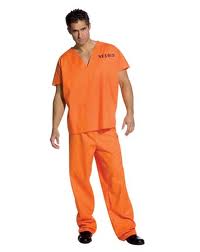 Forme passive SE + verbe
Le baggy s’inspire de  = was inspired by

les détenus n. ( pp of detenir  to detain ) = people  in detention = 
                                                                                                      (Inmates)               
porté par    (pp of porter (to carry/to wear) = worn by   
                   portage = carriage / transport
privés de   = pp of priver (to deprive)  deprived of


ceinture n.  =  belt                a cincture (kind of belt)
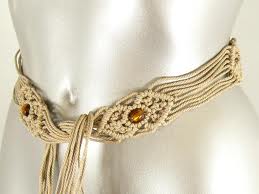 Quelle est l’origine du baggy ?……………which…..……the………of…the…………………………………………………………………………………………….….
Le pantalon baggy s’inspire de celui porté par      …………the………pants…………baggy……was.inspired……of/by……the.one……worn………by…………….……….…………………………………………………………………………………………………… les détenus des prisons américaines. Ceux-ci sont en effet the……inmates……of.the…..prisons………American…….……The..latter.……………in……fact.……………………………………………………………………………………………………………………………. privés de leur ceinture par mesure de sécurité, deprived…….of………their……………belt.……………by…………measure………of….………security……………….…………………………………………………………………………………………………………… et leur pantalon tombe ainsi sur les hanches. ………….. .and…their………pants………………………………………on……the……………………………………………………….……………………………………………………………………………………………………………
Mots opaques
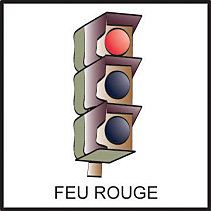 Red Light words
                (Stop)
Quelle est l’origine du baggy ?……………which…..……the………of…the…………………………………………………………………………………………….….
Le pantalon baggy s’inspire de celui porté par      …………the………pants…………baggy……was.inspired……of/by……the.one……worn………by…………….……….…………………………………………………………………………………………………… les détenus des prisons américaines. Ceux-ci sont en effet the……inmates……of.the…..prisons………American…….……The..latter.……………in……fact.……………………………………………………………………………………………………………………………. privés de leur ceinture par mesure de sécurité, deprived…….of………their……………belt.……………by…………measure………of….………security……………….…………………………………………………………………………………………………………… et leur pantalon tombe ainsi sur les hanches. ………….. .and…their………pants………………………………………on……the……………………………………………………….……………………………………………………………………………………………………………
Quelle est l’origine du baggy ?……………which…..is…the…origin……of…the…………………………………………………………………………………………….….
Le pantalon baggy s’inspire de celui porté par      …………the………pants…………baggy……was.inspired……of/by……the.one……worn………by…………….……….…………………………………………………………………………………………………… les détenus des prisons américaines. Ceux-ci sont en effet the……inmates……of.the…..prisons………American…….……The..latter.…are………in……fact.……………………………………………………………………………………………………………………………. privés de leur ceinture par mesure de sécurité, deprived…….of………their……………belt.……………by…………measure………of….………security……………….…………………………………………………………………………………………………………… et leur pantalon tombe ainsi sur les hanches. ………….. .and…their………pants…………falls…………thus………on……the………hips………………………………………….……………………………………………………………………………………………………………
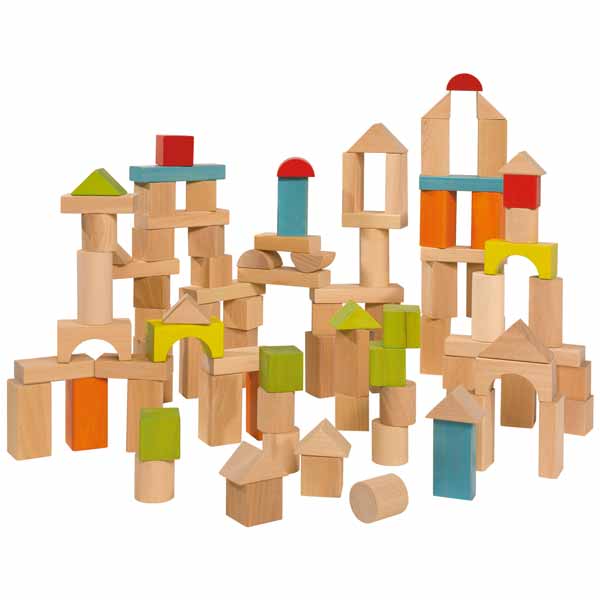 Construction des phrases
Tout   savoir   sur… le   petit   déjeuner………………………………..…………….………………………………………………………………………………………………………….….
Quelle est l’origine du baggy ?
Le baggy s’inspire de celui porté par les détenus. 
Celui remplace le pantalon
Tout   savoir   sur… le   petit   déjeuner………………………………..…………….………………………………………………………………………………………………………….….
Quelle est l’origine du baggy ?
Le baggy s’inspire de celui porté par les détenus. 

Le pantalon baggy s’inspire de celui porté par les détenus.
Tout   savoir   sur… le   petit   déjeuner………………………………..…………….………………………………………………………………………………………………………….….
Quelle est l’origine du baggy ?
Le baggy s’inspire de celui porté par les détenus. 

Le pantalon baggy s’inspire de celui porté par les détenus. 

Le pantalon baggy s’inspire de celui porté par les détenus des prisons américaines.
Tout   savoir   sur… le   petit   déjeuner………………………………..…………….………………………………………………………………………………………………………….….
Type de relation
1


           Le pantalon baggy s’inspire de 

                                        pronom

                        celui porté par les détenus des prisons américaines.
                  
                                         
                                        2
Tout   savoir   sur… le   petit   déjeuner………………………………..…………….………………………………………………………………………………………………………….….
Quelle est l’origine du baggy ?
Ceux-ci sont privés de leur ceinture.

     Ceux-ci  = les détenus  (the inmates)
Tout   savoir   sur… le   petit   déjeuner………………………………..…………….………………………………………………………………………………………………………….….
Quelle est l’origine du baggy ?
Ceux-ci sont privés de leur ceinture.

Ceux-ci sont en effet privés de leur ceinture.
Tout   savoir   sur… le   petit   déjeuner………………………………..…………….………………………………………………………………………………………………………….….
Quelle est l’origine du baggy ?
Ceux-ci sont privés de leur ceinture.

Ceux-ci sont en effet privés de leur ceinture.

Ceux-ci sont en effet privés de leur ceinture par mesure de sécurité.
Tout   savoir   sur… le   petit   déjeuner………………………………..…………….………………………………………………………………………………………………………….….
Quelle est l’origine du baggy ?
Ceux-ci sont privés de leur ceinture.

Ceux-ci sont en effet privés de leur ceinture.

Ceux-ci sont en effet privés de leur ceinture par mesure de sécurité.

Ceux-ci sont en effet privés de leur ceinture par mesure de sécurité, 
et leur pantalon tombe.
Tout   savoir   sur… le   petit   déjeuner………………………………..…………….………………………………………………………………………………………………………….….
Quelle est l’origine du baggy ?
Ceux-ci sont privés de leur ceinture.

Ceux-ci sont en effet privés de leur ceinture.

Ceux-ci sont en effet privés de leur ceinture par mesure de sécurité.

Ceux-ci sont en effet privés de leur ceinture par mesure de sécurité, 
et leur pantalon tombe.

Ceux-ci sont en effet privés de leur ceinture par mesure de sécurité, 
et leur pantalon tombe sur les hanches.
Tout   savoir   sur… le   petit   déjeuner………………………………..…………….………………………………………………………………………………………………………….….
Quelle est l’origine du baggy ?
Ceux-ci sont privés de leur ceinture.

Ceux-ci sont en effet privés de leur ceinture.

Ceux-ci sont en effet privés de leur ceinture par mesure de sécurité.

Ceux-ci sont en effet privés de leur ceinture par mesure de sécurité, 
et leur pantalon tombe.

Ceux-ci sont en effet privés de leur ceinture par mesure de sécurité, 
et leur pantalon tombe sur les hanches.

Ceux-ci sont en effet privés de leur ceinture par mesure de sécurité, 
et leur pantalon tombe ainsi sur les hanches.
Tout   savoir   sur… le   petit   déjeuner………………………………..…………….………………………………………………………………………………………………………….….
Connecteurs
connecteurs (previous sentence)
1

Ceux-ci sont en effet privés de ceinture pour des raisons de sécurité, 
         the latter       indeed               this way 
                                                                                   connecteur (previous sentence)
      connecteur    ET leur pantalon tombe ainsi sur les hanches. 

     2
Tout   savoir   sur… le   petit   déjeuner………………………………..…………….………………………………………………………………………………………………………….….
Quelle est l’origine du baggy ?
CELUI          (the one) pronom remplaçant le pantalon 
CEUX-CI      (those/ the latter) pronom remplaçant les détenus.

DE (préposition) =  OF             privés DE    =   deprived OF
                                                     mesure DE sécurité  =   measure  OF safety
PAR  =  BY / AS                          PAR  mesure de sécurité  = as safety measure 
SUR = on                                    SUR les hanches = on the hips
LEUR = their                              leur ceinture  

Connecteurs:
en effet = in fact / indeed (introduces an explaination)
Ainsi = thus / this way (introduces a consequence)
et
Tout   savoir   sur… le   petit   déjeuner………………………………..…………….………………………………………………………………………………………………………….….
VOCABULAIRE
prisons / détenus / mesure de sécurité 

ceinture / pantalon
privés de  (deprived of) / porté par (worn by)


tomber = to fall ( a tumb/grave ) / hanche = hips